SEYHAN REHBERLİK ARŞTIRMA MERKEZİ
ÖZEL EĞİTİM SINIFLARI
 KADİR ERÇİL
ÖZEL EĞT.ÖĞRT.
Özel Eğitim Sınıfı Nedir?
Okul ve kurumlarda, durumları ayrı bir sınıfta eğitim görmeyi gerektiren özel eğitim ihtiyacı olan öğrenciler için yetersizlik türü, eğitim performansları ve özellikleri göz önünde bulundurularak, özel araç-gereçler ile eğitim materyalleri sağlanarak oluşturulmuş sınıflardır.
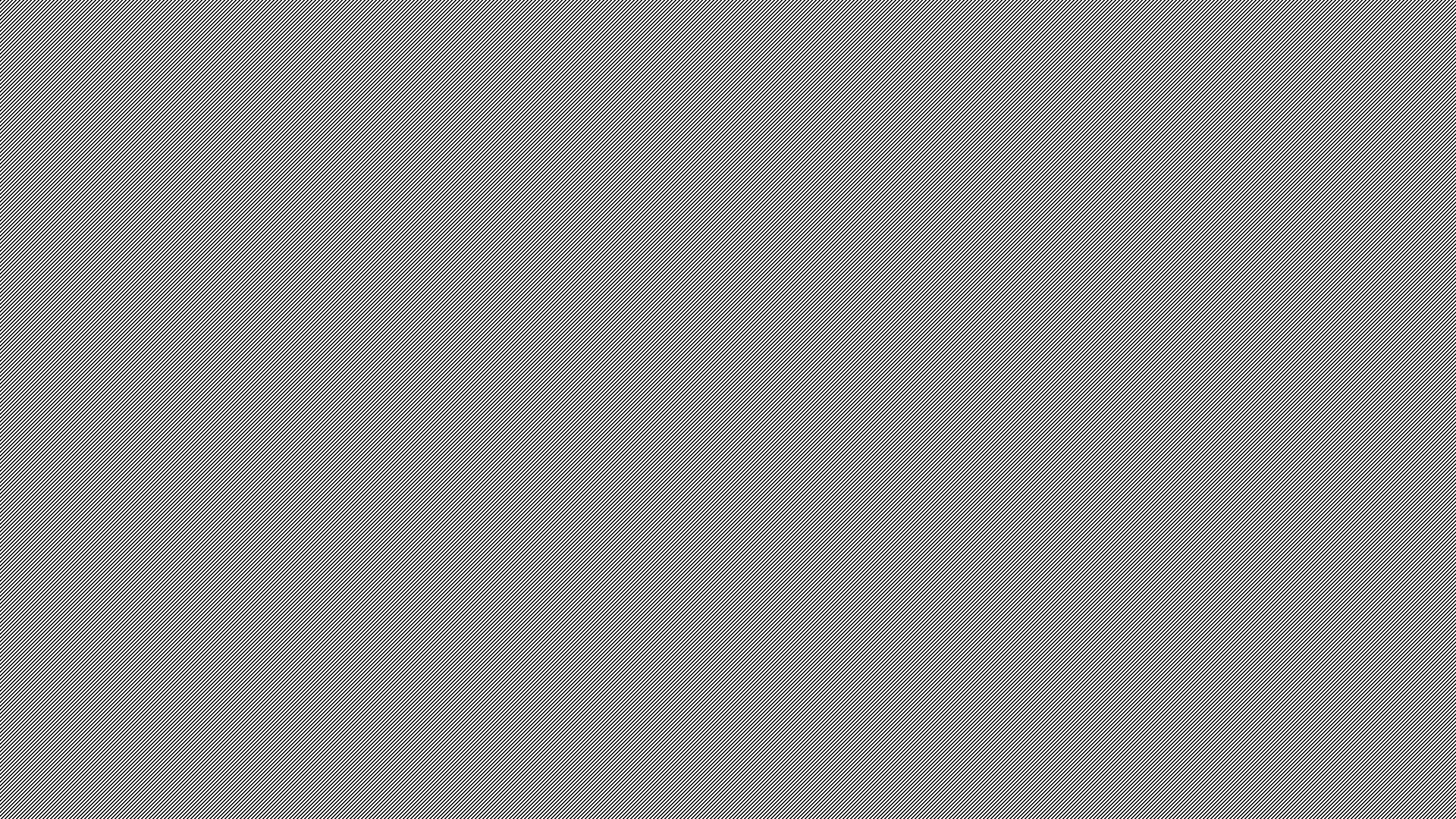 Özel Eğitim Sınıfı Nasıl Açılır ve Kapatılır?
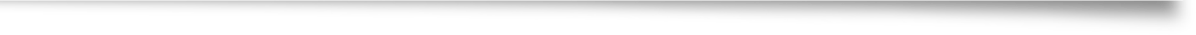 Özel Eğitim Sınıfı Nasıl Açılır ve Kapatılır?
Bu süreçte özel eğitim hizmetleri kurulu özel eğitim sınıfında eğitime erişimi sağlanacak öğrencilerin yetersizlik türleri, özel eğitim sınıfı açılmasına ihtiyaç duyulan kademe ile bu sınıfta uygulanacak eğitim programının belirlenmesi gibi hususlarda değerlendirmeler yapar ve millî eğitim müdürlüklerine bu doğrultuda öneride bulunur.
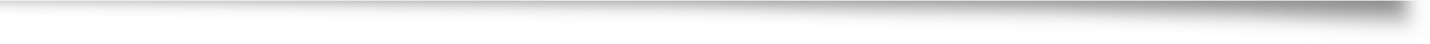 Özel Eğitim Sınıfı Nasıl Açılır ve Kapatılır?
Özel eğitim sınıfının kapatılması ile ilgili iş ve işlemler il/ilçe özel eğitim hizmetleri kurulunun önerisi doğrultusunda il/ilçe milli eğitim müdürlükleri tarafından yapılır
Özel Eğitim Sınıfında Yarı Zamanlı Kaynaştırma Uygulaması Nasıl Yapılır?
Özel eğitim sınıfında kayıtlı olan öğrenciler bireyselleştirilmiş eğitim programı geliştirme biriminin planlaması doğrultusunda bazı dersleri ve sosyal etkinlikleri diğer akranları ile bir arada yaparlar.
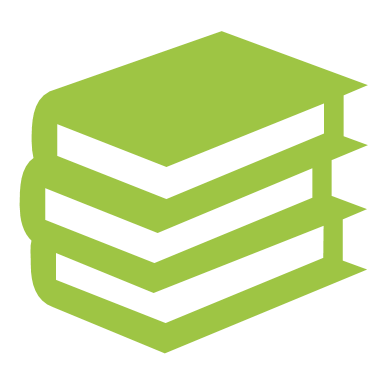 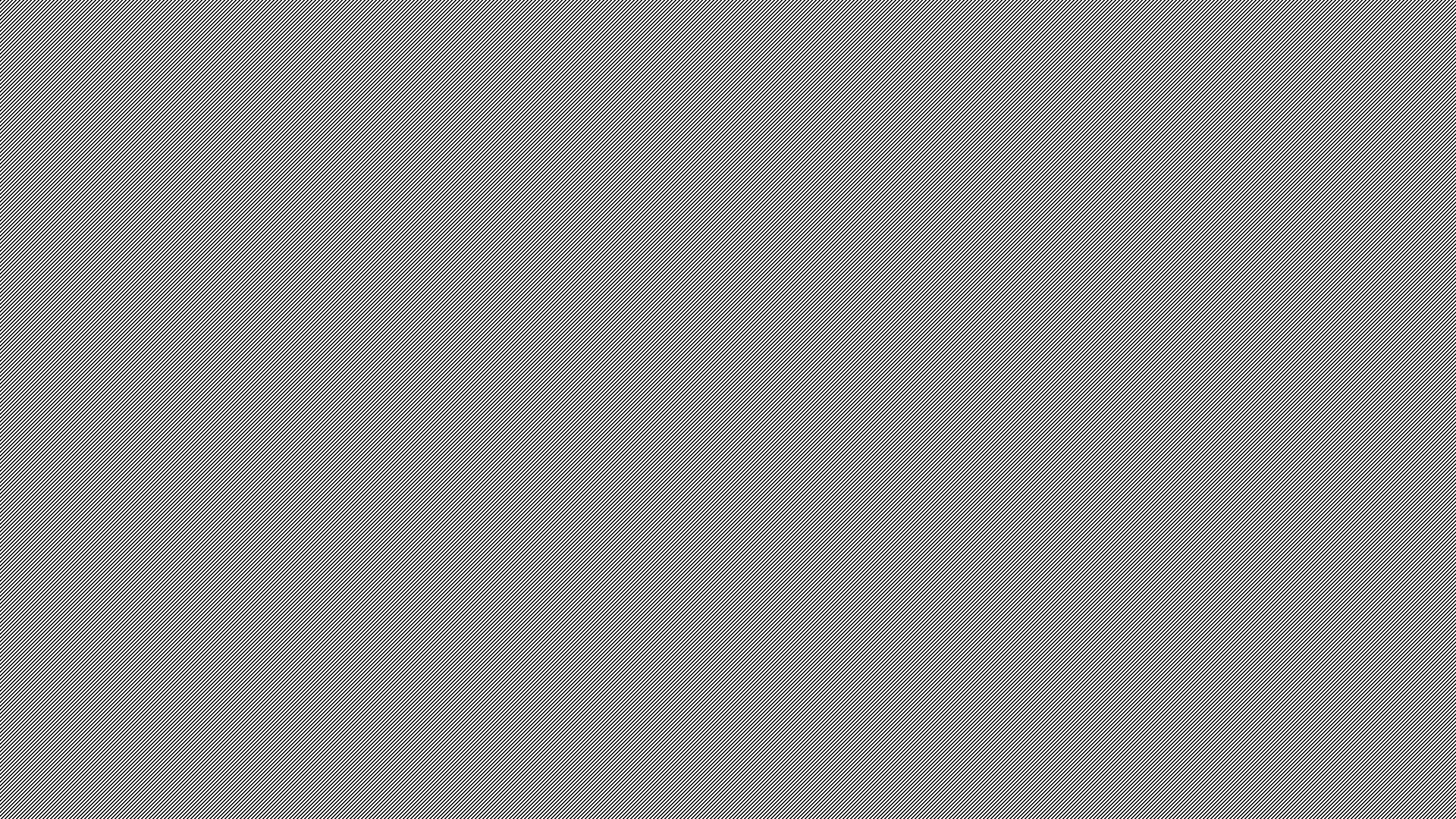 Yarı zamanlı kaynaştırma uygulaması kapsamında yürütülen bu hizmet ile özel eğitim ihtiyacı olan öğrencilerin bazı becerileri yetersizliği olmayan diğer akranlarını model alarak öğrenmelerine,
Özel Eğitim Sınıfında Yarı Zamanlı Kaynaştırma Uygulaması Nasıl Yapılır?
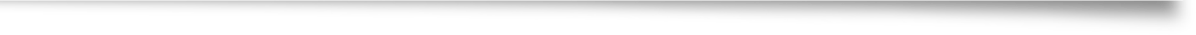 Özel Eğitim Sınıfında Yarı Zamanlı Kaynaştırma Uygulaması Nasıl Yapılır?
onlarla arkadaşlık kurmalarına, bazı etkinlikleri birlikte yapmalarına ve toplumsal yaşamın içine daha kolay katılmalarına fırsat yaratırken diğer öğrencilerin de özel eğitim ihtiyacı olan bireyleri tanımalarına, bireysel farlılıkları anlamalarına ve toplum yaşamında her an karşılaşabilecekleri bu bireylere karşı olumlu tutum geliştirmelerine olanak sağlamaktadır.
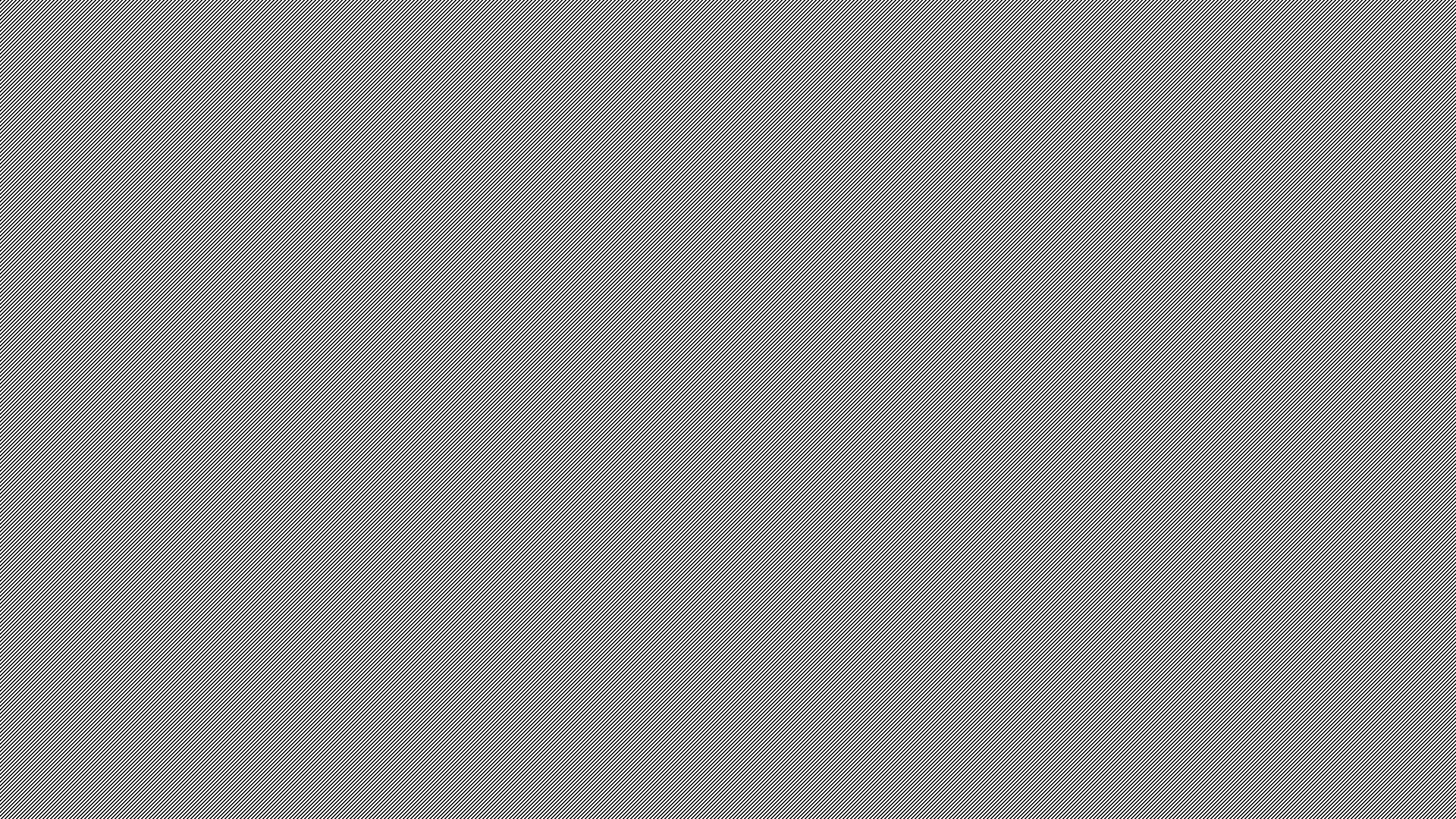 Özel eğitim sınıfında eğitime erişimi sağlanması öngörülen öğrenci sayısı ile il/ ilçe özel eğitim hizmetleri  kurulunun önerisi doğrultusunda bir okulda birden fazla özel eğitim sınıfı açılabilir. Ancak eğitime erişimleri  bu yolla sağlanacak öğrencilerin ikamet adresleri dikkate alınarak uygun olan okullarda özel eğitim sınıfı açılmasına özen gösterilir.
Okullarda Birden Fazla Özel Eğitim Sınıfı Açılabilir mi?
Özel Eğitim Sınıfları Arasında Nakil/Geçiş İşlemleri Nasıl Yapılır?
Aynı tür eğitim programının uygulandığı özel eğitim sınıfları arasında gerçekleştirilecek nakil işlemlerinde, rehberlik ve araştırma merkezi tarafından düzenlenen özel eğitim değerlendirme kurulu raporu yeniden istenmez; nakil işlemleri il/ilçe özel eğitim hizmetleri kurulunca yerleştirme kararı doğrultusunda yapılır
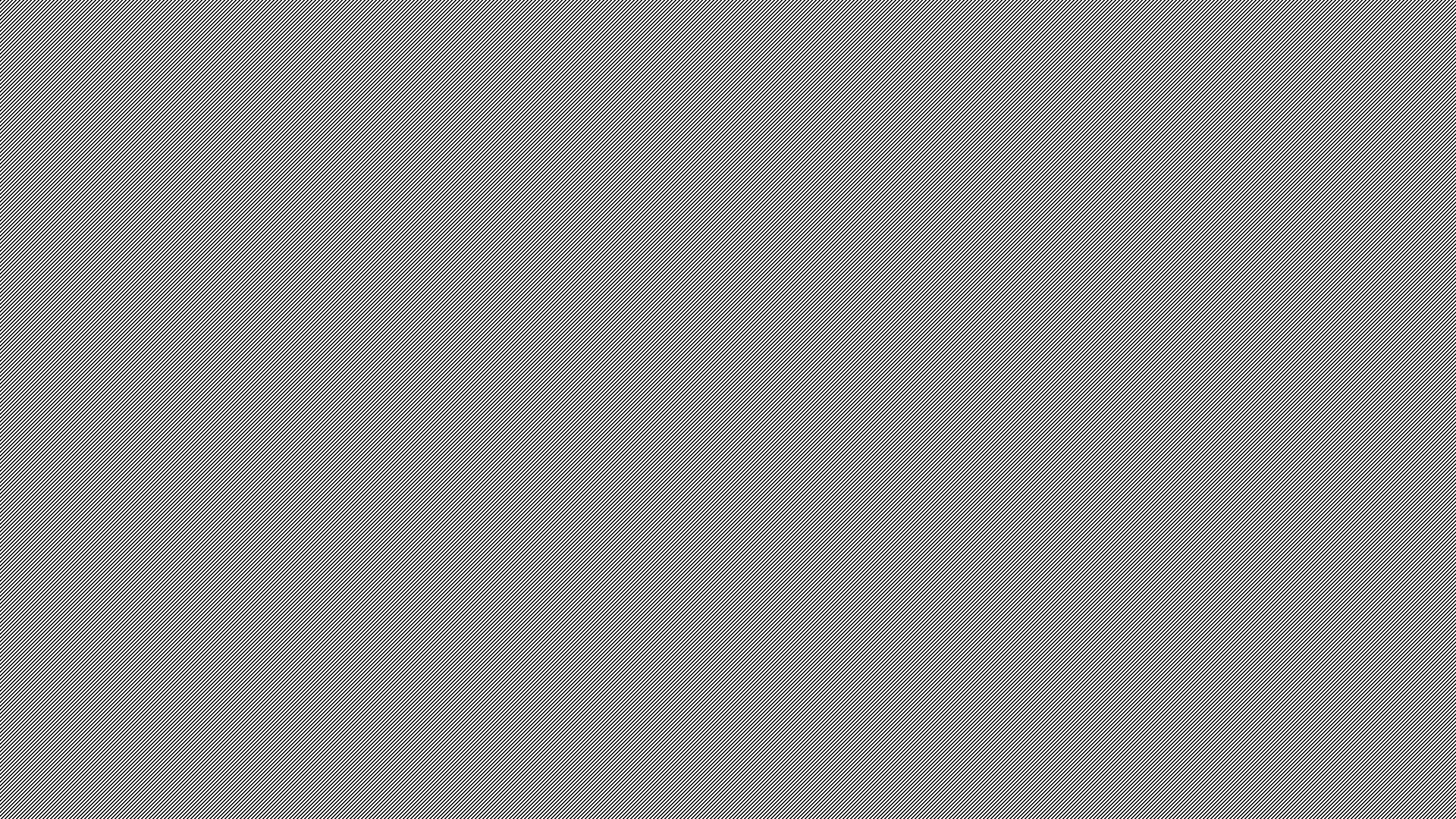 Ancak öğrencinin devam ettiği eğitim ortamının uygun olmadığı durumlarda rehberlik ve araştırma merkezinde öğrencinin eğitsel değerlendirme ve tanılaması yeniden yapılır.
Özel Eğitim Sınıfları Arasında Nakil/Geçiş İşlemleri Nasıl Yapılır?
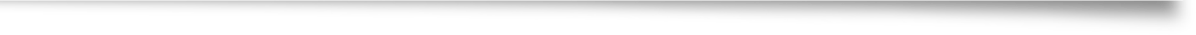 Özel Eğitim Sınıfları Arasında Nakil/Geçiş İşlemleri Nasıl Yapılır?
Özel eğitim değerlendirme kurulu raporu doğrultusunda il/ilçe özel eğitim hizmetleri kurulunun vereceği yerleştirme kararına göre öğrencinin yeni eğitim ortamına geçişi ile ilgili iş ve işlemler yapılır.
Özel Eğitim Sınıfında Devam/Devamsızlık Takibi Nasıl Yapılır?
Bulunduğu okulun eğitim programını uygulayan özel eğitim sınıfına kayıtlı öğrencilerin devam devamsızlık takibi ile ilgili iş ve işlemler, okulun tâbî olduğu mevzuat hükümleri doğrultusunda yürütülür.
Özel Eğitim Sınıfında Devam/Devamsızlık Takibi Nasıl Yapılır?
Özel eğitim programı uygulayan özel eğitim sınıfına kayıtlı öğrencilerin devam devamsızlık takibi ile ilgili iş ve işlemler ise Özel Eğitim Hizmetleri Yönetmeliği hükümleri doğrultusunda yürütülür.
Özel Eğitim Sınıfındaki Öğrencilere Düzenlenecek Belgeler Hangileridir?
Okul öncesi dönemde;
Özel eğitim sınıfına devam eden öğrencilere dönem sonlarında olmak üzere yılda 2 defa gelişim raporu düzenlenir.
Özel Eğitim Sınıfındaki Öğrencilere Düzenlenecek Belgeler Hangileridir?
İLKOKUL VE ORTAOKUL KADEMESİNDE;
Bulunduğu okulun veya kurumun eğitim programını uygulayan özel eğitim sınıfına devam eden öğrencilere,kayıtlı bulunduğu okulu tamamlayan öğrencilere verilen belge verilir.
Özel Eğitim Sınıfındaki Öğrencilere Düzenlenecek Belgeler Hangileridir?
İLKOKUL VE ORTAOKUL KADEMESİNDE;
Bu belge ile tamamladığı okulun eğitim programını uygulayan özel eğitim sınıfından mezun olan öğrencilerin, ortaöğretim kademesindeki eğitimlerine öncelikle kaynaştırma yoluyla eğitim uygulamaları kapsamında devam etmeleri esas olmakla birlikte, eğitimlerine özel eğitim sınıfında veya özel eğitim okulunda devam ederler.
Özel Eğitim Sınıfındaki Öğrencilere Düzenlenecek Belgeler Hangileridir?
İLKOKUL VE ORTAOKUL KADEMESİNDE;
Özel eğitim programı uygulayan özel eğitim sınıfını tamamlayan öğrencilere, takip ettikleri özel eğitim programını uygulayan özel eğitim okullarındaki öğrencilere verilen belge verilir
Özel Eğitim Sınıfındaki Öğrencilere Düzenlenecek Belgeler Hangileridir?
İLKOKUL VE ORTAOKUL KADEMESİNDE;
Öğrenciler bu belge ile ortaöğretim kademesindeki eğitimlerine, özel eğitim iş uygulama merkezlerinde ya da özel eğitim iş uygulama merkezi programı uygulayan özel eğitim sınıflarında devam ederler.
Özel Eğitim Sınıfındaki Öğrencilere Düzenlenecek Belgeler Hangileridir?
ORTAÖĞRETİM KADEMESİNDE;
Özel eğitim mesleki eğitim merkezi programını uygulayan özel eğitim sınıfından mezun olan öğrencilere
“Özel Eğitim Mesleki Eğitim Merkezi (Okulu) Öğrenim Belgesi” verilir. Bu belge yükseköğretime devam etme hakkı sağlamaz, ancak bireylerin herhangi bir işte istihdam edilmesi durumunda ortaöğretim kurumlarından mezun olanlara tanınan özlük haklarından yararlanmalarını sağlar.
Özel Eğitim Sınıfındaki Öğrencilere Düzenlenecek Belgeler Hangileridir?
ORTAÖĞRETİM KADEMESİNDE;
Özel eğitim iş uygulama merkezi programını uygulayan özel eğitim sınıfından mezun olan öğrencilere
“Özel Eğitim İş Uygulama Merkezi (Okulu) Öğrenim Belgesi” verilir. Ancak, bu belge özel eğitim mesleki eğitim merkezlerinde verilen belgeye denk değildir.
Özel Eğitim Sınıfında Öğrenim Gören Öğrencilerin Başarı Değerlendirmesi Nasıl Yapılır?
Bulunduğu okulun eğitim programını takip eden özel eğitim sınıfı öğrencilerinin başarıları, devam ettikleri okulun sınıf geçme ve sınavlarla ilgili hükümlerine göre değerlendirilir.
Özel Eğitim Sınıfında Öğrenim Gören Öğrencilerin Başarı Değerlendirmesi Nasıl Yapılır?
Ancak, değerlendirmelerde öğrencilerin BEP’leri dikkate alınır.
Özel Eğitim Sınıfında Öğrenim Gören Öğrencilerin Başarı Değerlendirmesi Nasıl Yapılır?
Özel eğitim programını takip eden öğrencilerin başarılarının değerlendirilmesinde BEP’lerinde yer alan amaç ve davranışlar (kazanımlar) dikkate alınır.
Özel Eğitim Sınıfında Öğrenim Gören Öğrencilerin Başarı Değerlendirmesi Nasıl Yapılır?
Bu kapsamda öğrencinin bütün dersleri için ayrı ayrı olmak üzere her dönemde kazandırılması hedeflenen amaç ve davranışların yer aldığı çizelgeler hazırlanır. Bu çizelgede bir dönem için belirlenen davranışların toplamı 100 puan olacak şekilde her davranış puanlanır.
Özel Eğitim Sınıfında Öğrenim Gören Öğrencilerin Başarı Değerlendirmesi Nasıl Yapılır?
Bu sınıflara devam eden öğrenciler başarısız notla değerlendirilmez. Öğrencilerin başarıları ise dört ayrı notla aşağıdaki şekilde değerlendirilir
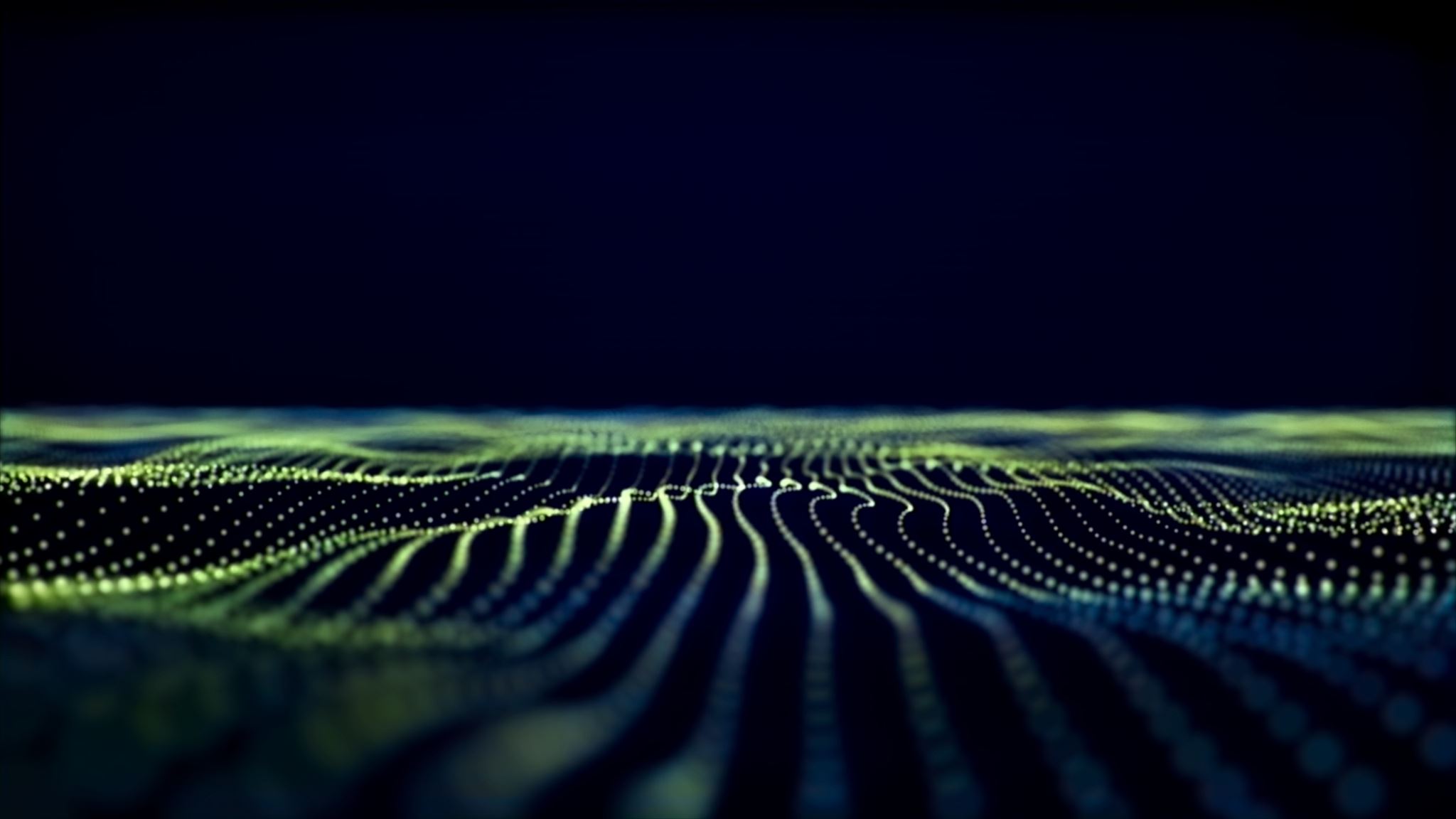 Özel Eğitim Sınıfında Öğrenim Gören Öğrencilerin Başarı Değerlendirmesi Nasıl Yapılır?
İlkokul 1-2-3. sınıflarda öğrencilerin başarı değerlendirmeleri geliştirilmeli, iyi ve çok iyi ifadeleri ile
Özel Eğitim Sınıfında Öğrenim Gören Öğrencilerin Başarı Değerlendirmesi Nasıl Yapılır?
4.sınıflarda ve ortaokulda 100 puan üzerinden sayı ile yapılır.
Özel Eğitim Sınıfında Öğrenim Gören Öğrencilerin Başarı Değerlendirmesi Nasıl Yapılır?
Öğrencilerin başarılarının değerlendirilmesinde kullanılacak yöntem, teknik, ölçme araçları ve değerlendirme süresi, zamanı, aralıkları, değerlendirmeden sorumlu kişiler ve değerlendirmenin yapılacağı ortam,BEP geliştirme biriminin görüş ve önerileri doğrultusunda belirlenir.
Özel Eğitim Sınıfının Araç-Gereç Gibi İhtiyaçları Nasıl Karşılanmaktadır?
Özel eğitim sınıfının ihtiyaçları, bünyesinde açıldıkları okulların bağlı bulundukları Genel Müdürlük, Milli Eğitim Müdürlükleri veya Okul Aile Birliği tarafından karşılanmaktadır.
Eğitim Tür ve Kademelerinde Hangi Özel Eğitim Sınıfları Açılabilir?
Okul öncesi kademesinde
yetersizliği olmayan akranlarıyla aynı sınıfta tam zamanlı kaynaştırma yoluyla eğitim alamayacak durumdaki özel eğitim ihtiyacı olan çocuklar için özel eğitim sınıfı açılabilir.
Eğitim Tür ve Kademelerinde Hangi Özel Eğitim Sınıfları Açılabilir?
İlkokul kademesinde;
görme, işitme, zihinsel yetersizliği ya da otizmi olan öğrenciler için yetersizlik türü ve derecesine göre özel eğitim sınıfı açılabilir.
Eğitim Tür ve Kademelerinde Hangi Özel Eğitim Sınıfları Açılabilir?
Ortaokul ve lise kademesinde;
zihinsel yetersizliği ya da otizmi olan öğrenciler için yetersizlik türü ve derecesine göre bu kademelerde özel eğitim sınıfı açılabilmesi söz konusu iken görme veya işitme yetersizliği olan öğrenciler için özel eğitim sınıfı açılmaz.
Eğitim Tür ve Kademelerinde Hangi Özel Eğitim Sınıfları Açılabilir?
Ortaokul ve lise kademesinde;
orta veya ağır düzeyde zihinsel yetersizliği olan bireyler ile otizmi olan bireyler için özel eğitim iş uygulama merkezi programı uygulayan özel eğitim sınıfları açılabilir.
Eğitim Tür ve Kademelerinde Hangi Özel Eğitim Sınıfları Açılabilir?
Ortaokul ve lise kademesinde;
Lise kademesinde mesleki eğitim hizmeti veren ortaöğretim kurumları bünyesinde, hafif düzeyde zihinsel yetersizliği olan bireyler ile otizmi olan bireyler için özel eğitim mesleki eğitim merkezi programı uygulayan özel eğitim sınıfları;
Özel Eğitim Sınıflarında Öğrenci Sayıları Nasıldır?EĞİTİM KADEMESİ ENGEL TÜRÜ ÖĞRENCİ SAY
İLKOKUL
Görme-İşitme 10
Hafif Düzeyde Zihinsel Engelli 10
Otizm 4
Orta-Ağır Zihinsel Engelli 6
Özel Eğitim Sınıflarında Öğrenci Sayıları Nasıldır?EĞİTİM KADEMESİ ENGEL TÜRÜ ÖĞRENCİ SAY
ORTAOKUL
Görme-İşitme 10
Hafif Düzeyde Zihinsel Engelli 10
Otizm 4
Orta-Ağır Zihinsel Engelli 8
Ortaokul
Özel Eğitim Sınıflarında Öğrenci Sayıları Nasıldır?EĞİTİM KADEMESİ ENGEL TÜRÜ ÖĞRENCİ SAY
LİSE
Hafif Düzeyde Zihinsel Engelli 10
Otizm 4
Orta-Ağır Zihinsel Engelli 8
Orta Öğretim
Özel Eğitim Sınıflarında Öğrenci Sayıları Nasıldır?EĞİTİM KADEMESİ ENGEL TÜRÜ ÖĞRENCİ SAY
LİSE
Hafif Düzeyde Zihinsel Engelli 10
Orta-Ağır Zihinsel Engelli 10
Otizm 10
ÖZEL EĞİTİM SINIFINDA FİZİKİ STANDARTLAR
Sınıf giriş katta, ortak kullanım alanlarına
ve lavabo-tuvaletlere yakın bir konumda olmalı,
ÖZEL EĞİTİM SINIFINDA FİZİKİ STANDARTLAR
Oda genişliği, 5 m2 si gözlem aynası olacak
şekilde en az 20 m2 olmalı,
ÖZEL EĞİTİM SINIFINDA FİZİKİ STANDARTLAR
Kişi başına düşen alan Otizmli öğrenciler için 5, diğer yetersizliğe sahip öğrenciler için 2.5 metrekareden az olmamalı,
ÖZEL EĞİTİM SINIFINDA FİZİKİ STANDARTLAR
ÖZEL EĞİTİM SINIFINDA FİZİKİ STANDARTLAR
Güvenlik açısından kalorifer petekleri ve pencere denizlikleri ahşap malzeme, kalorifer boruları elastomerik kauçuk köpük ile duvarlar ise kumaş kaplı strafor ile korunaklı hale
getirilmeli,
ÖZEL EĞİTİM SINIFINDA FİZİKİ STANDARTLAR
Aydınlatma sistemleri ayarlanabilir olmalı
ÖZEL EĞİTİM SINIFINDA FİZİKİ STANDARTLAR
• Duvarlar ve tavan ses yalıtımlı olmalı,
ÖZEL EĞİTİM SINIFINDA FİZİKİ STANDARTLAR
Pencereleri üstten yarım açılır (vasistas pencere)
olmalı,
ÖZEL EĞİTİM SINIFINDA FİZİKİ STANDARTLAR
Pencerelerde stor perdeler olmalı,
ÖZEL EĞİTİM SINIFINDA FİZİKİ STANDARTLAR
Camlar temperli olmalı,
ÖZEL EĞİTİM SINIFINDA FİZİKİ STANDARTLAR
Su bazlı antibakteriyel boya ile boyanmalı,
ÖZEL EĞİTİM SINIFINDA FİZİKİ STANDARTLAR
Odada havalandırma sistemi olmalı,
ÖZEL EĞİTİM SINIFINDA FİZİKİ STANDARTLAR
Prizler her duvarda olacak şekilde priz kapağı
ile güvenlikli hale getirilmeli,
ÖZEL EĞİTİM SINIFINDA FİZİKİ STANDARTLAR
Ses yalıtımlı akustik kapı olmalı ve kapı dışarıya açılmalıdır.
SINIFLAR İÇİN GERKLİ ARAÇA VE GERÇLER
Etkileşimli tahta
Dizüstü bilgisayar
Tablet PC
İnternet alt yapısı
Projeksiyon ve projeksiyon perdesi
Bölünebilir (L, U şekline gelebilecek ve bireysel kullanılabilecek), yükseklik ayarlı metal ayaklı masalar ile farklı yükseklikte sandalyeler
Ses sistemi
Raflı açık dolaplar
Tek taraflı kitaplık
Kapalı dolap
Vestiyer
SINIFLAR İÇİN GERKLİ ARAÇA VE GERÇLER
Laminatör makinesi 
Laminatör Poşeti
Fotoğraf makinesi İşitme engelli öğrenciler için (giriş-çıkış ve
teneffüs saatlerini vb. belirten) sınıf içerisinde ve okul koridorunda ışıklı uyaranlar olmalıdır.
Figürlü pano
• İlk yardım seti
• Ayaklı yazı tahtası
• Yer etkinlik minder köşesi
• Renkli çıktı alınabilecek yazıcı
SINIFLAR İÇİN GERKLİ ARAÇA VE GERÇLER
1.Geometrik Şekiller
2. 3 Boyutlu Meyveler/Sebzeler/Hayvanlar
3. 5N 1K Öğretim Seti
4. Abaküs
5. Adım ayarı tahtası
6. Ahşap Geometrik Şekil Sıralama
7. Beceri Küpü
8. Boncuk Dizme Seti
9. Bowling Oyunu
10. Boya Seti (Kuru, Pastel, Sulu, Parmak, Yüz)